Instrukcja generowania oświadczenia autora o upoważnieniu UMK do wykazania osiągnięcia w ewaluacji
Instrukcja generowania oświadczenia autora 
o upoważnieniu UMK do wykazania osiągnięcia w ewaluacji
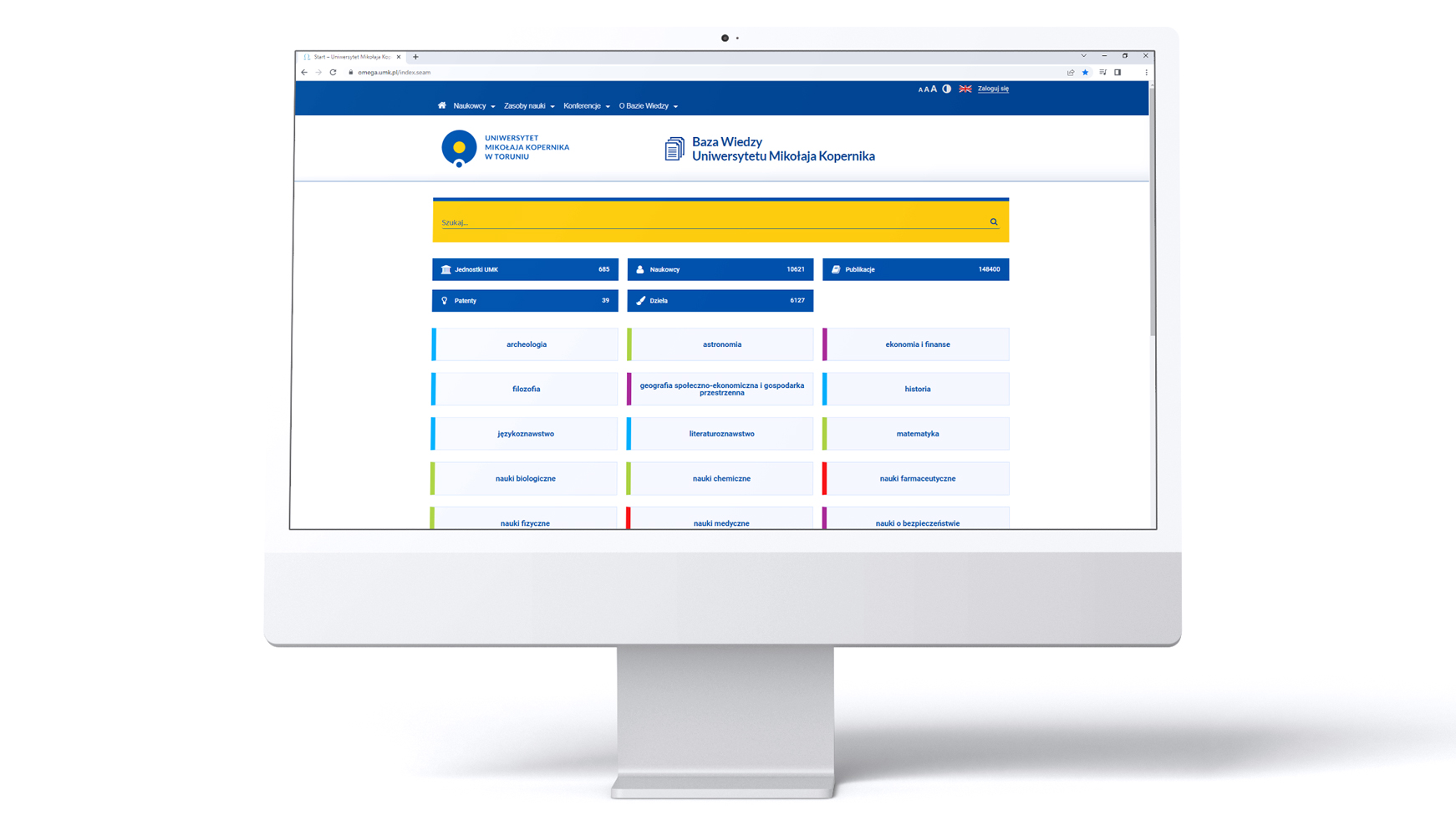 Krok 1
Logowanie do systemu
omega.umk.pl
Instrukcja generowania oświadczenia autora 
o upoważnieniu UMK do wykazania osiągnięcia w ewaluacji
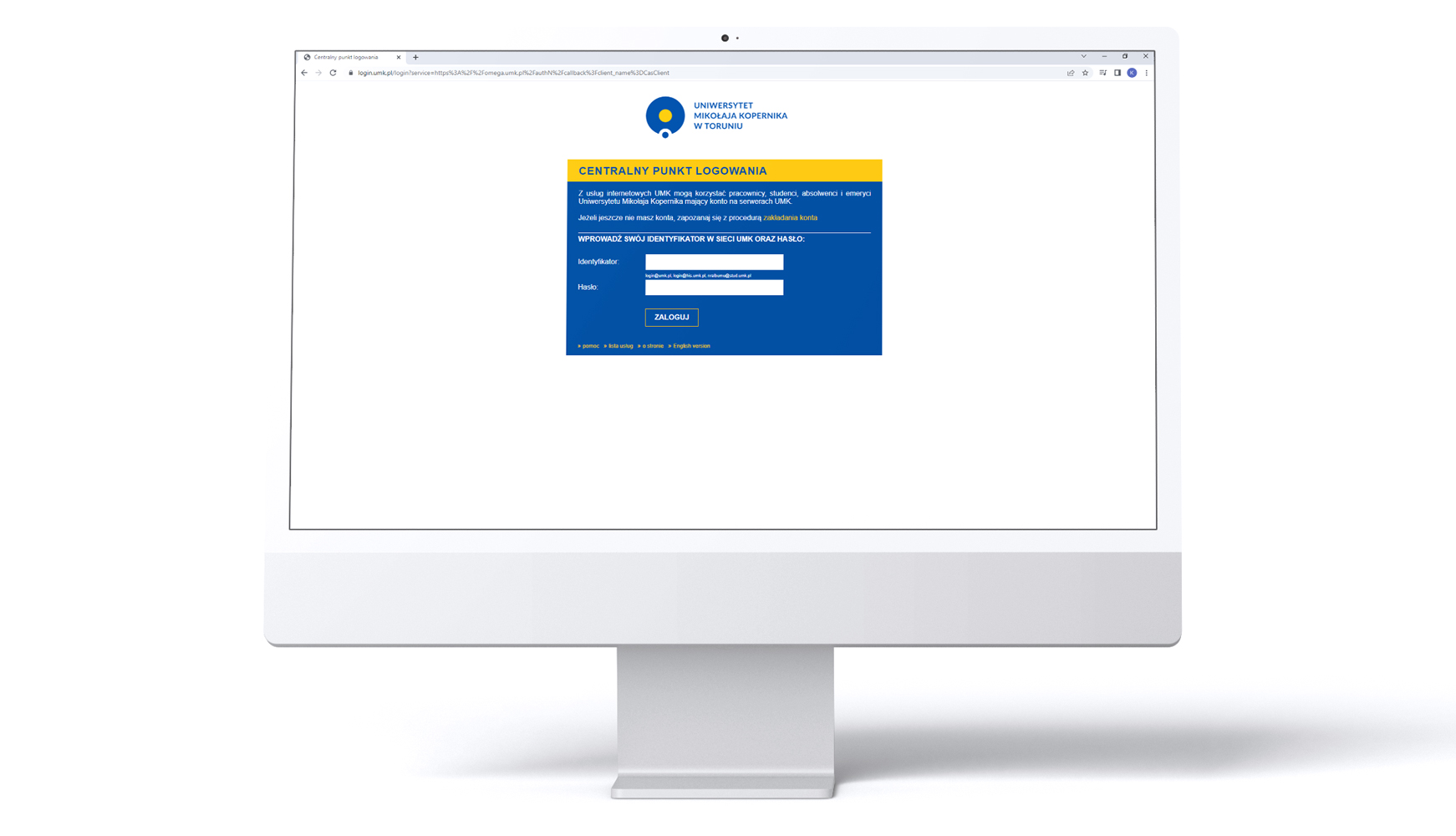 Krok 2
Logowanie do systemu
Po kliknięciu „Zaloguj się” system przekierowuje do Centralnego Punktu Logowania.
Instrukcja generowania oświadczenia autora 
o upoważnieniu UMK do wykazania osiągnięcia w ewaluacji
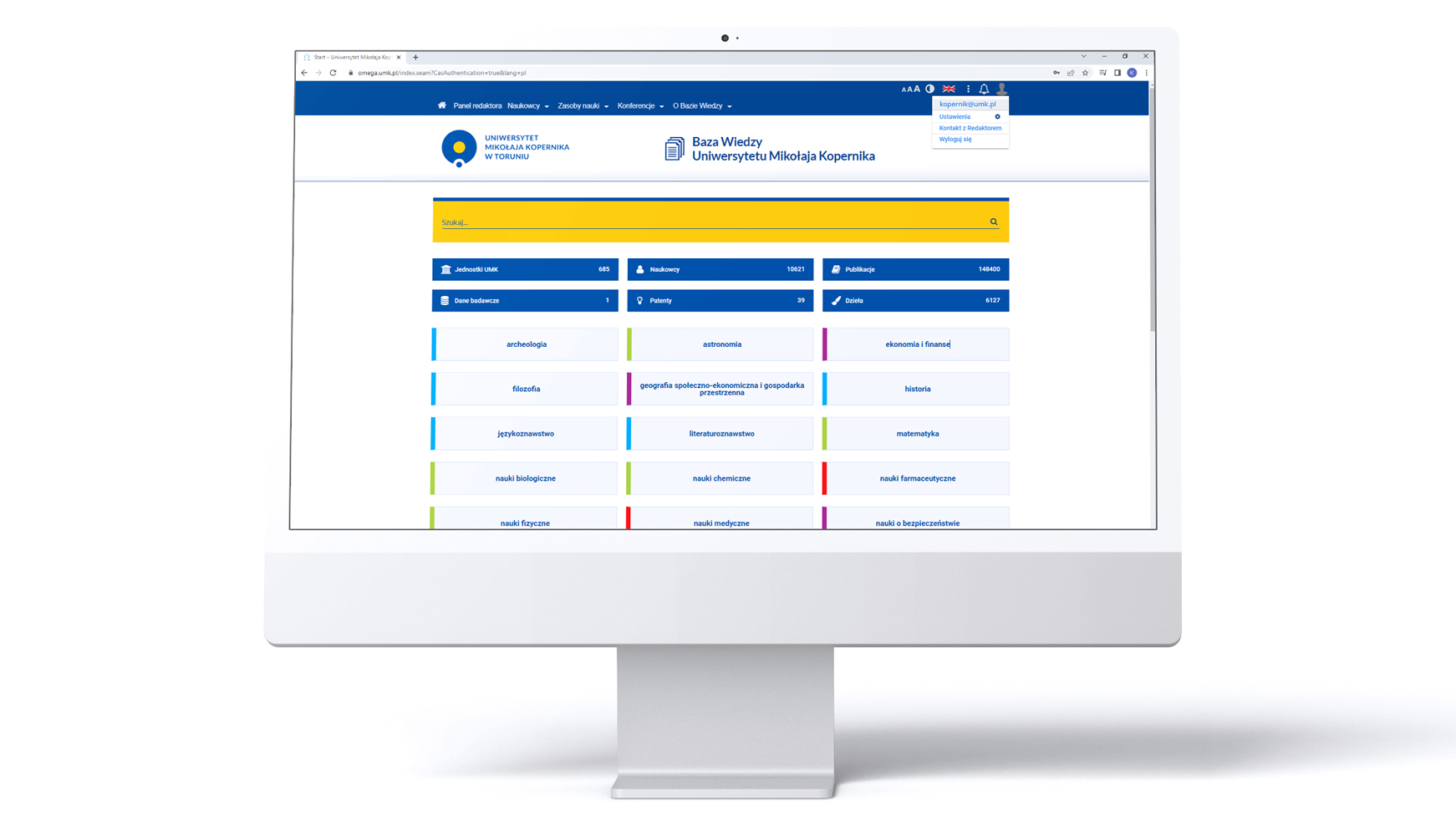 Krok 3
Przejście do profilu autora
Użytkownik klika w ikonkę sylwetki i przechodzi na swój profil.
Instrukcja generowania oświadczenia autora 
o upoważnieniu UMK do wykazania osiągnięcia w ewaluacji
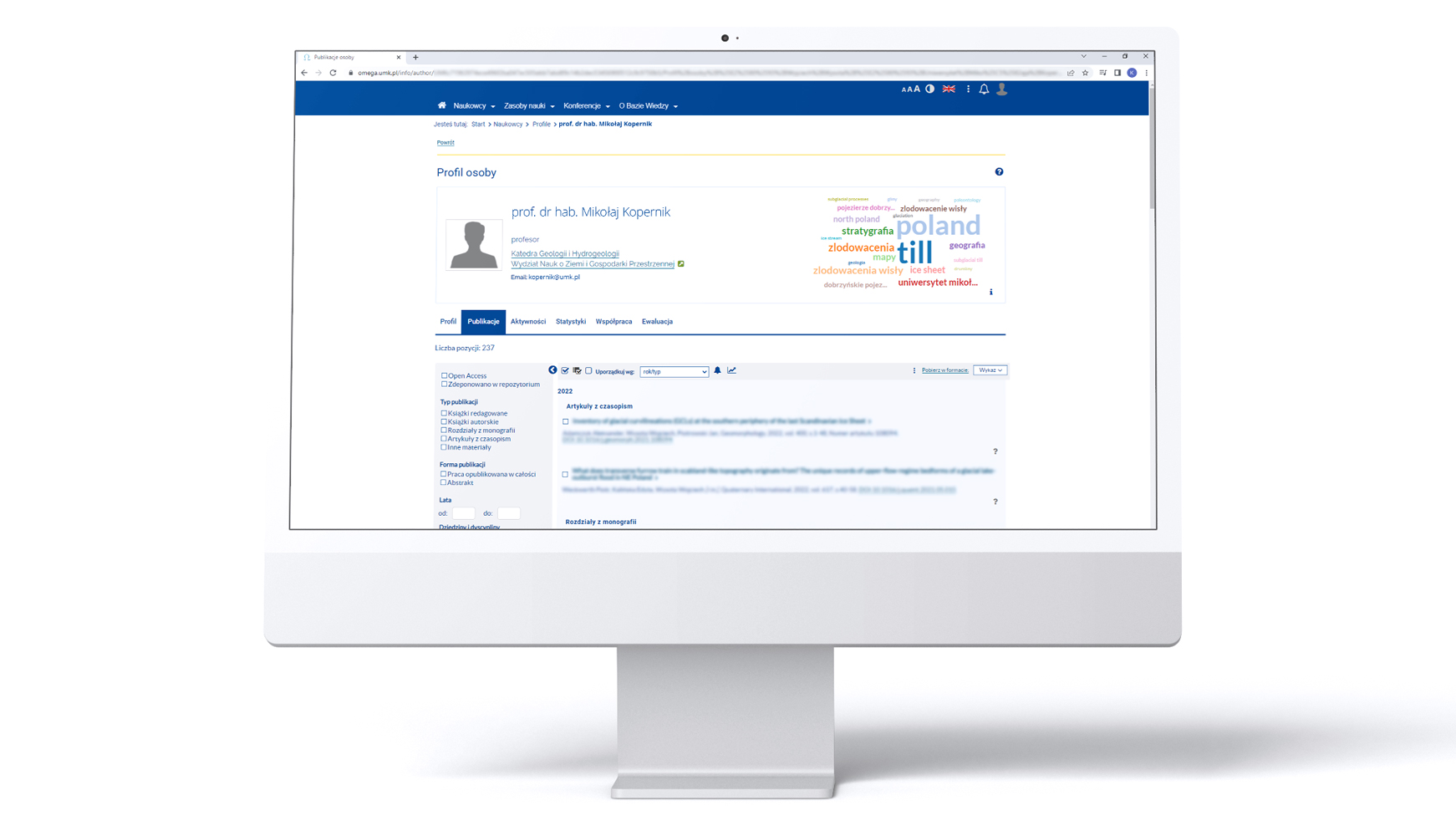 Krok 4
Wybór publikacji
W zakładce „Publikacje” na profilu autora użytkownik zaznacza publikacje, dla których chce wygenerować oświadczenie.
Instrukcja generowania oświadczenia autora 
o upoważnieniu UMK do wykazania osiągnięcia w ewaluacji
Krok 5
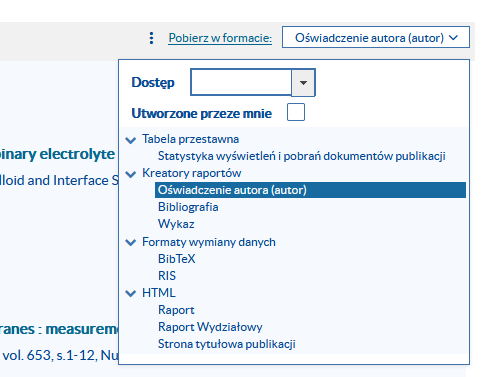 Generowanie oświadczenia
W okienku „Wykaz” użytkownik wybiera pozycję „Oświadczenie autora (autor)”.
Instrukcja generowania oświadczenia autora 
o upoważnieniu UMK do wykazania osiągnięcia w ewaluacji
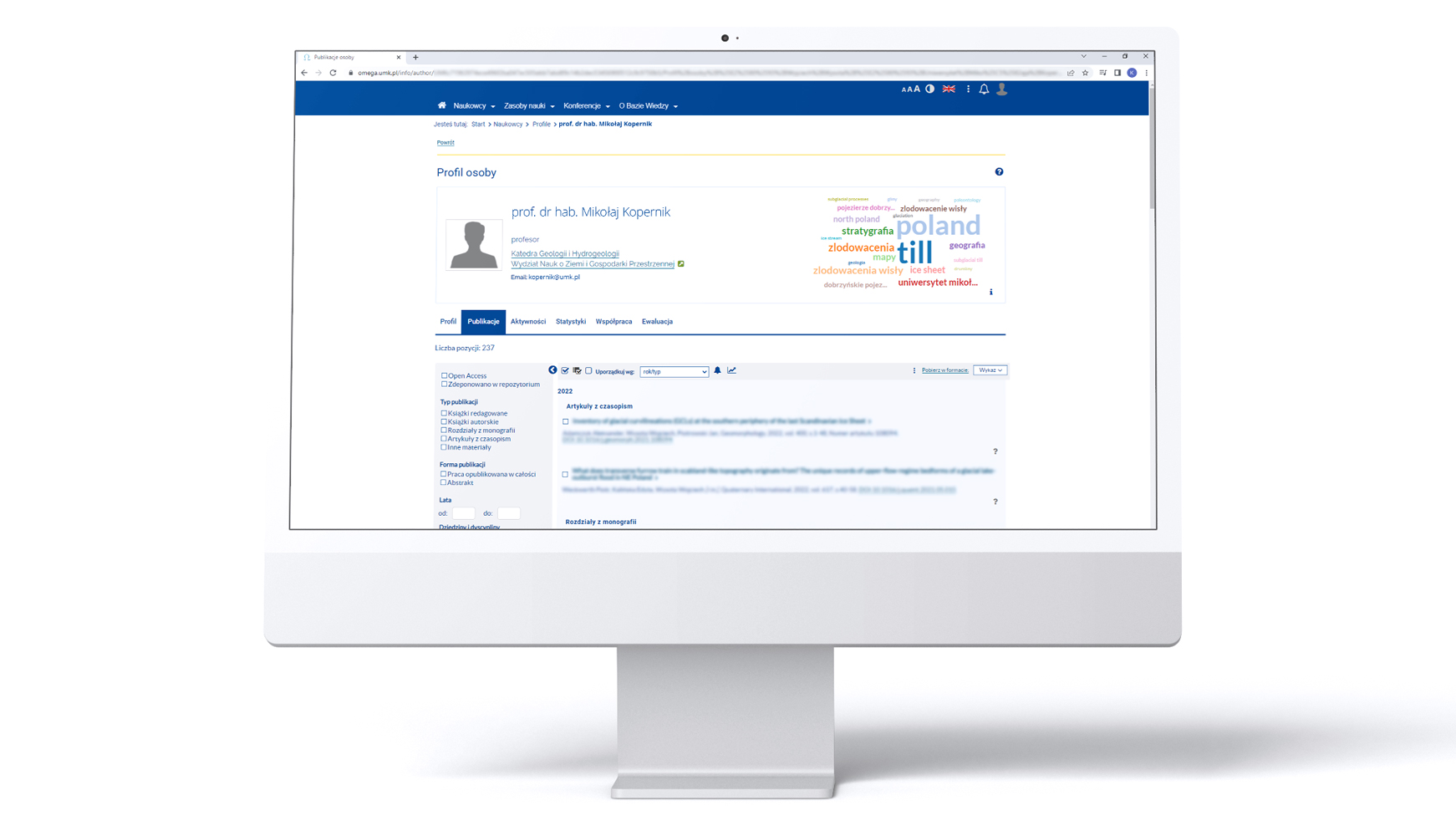 Krok 6
Generowanie oświadczenia
Użytkownik klika „Pobierz (n) w formacie”.
Pojawi się wtedy możliwość wyboru formatu: pdf lub docx.
Po dokonaniu wyboru formatu użytkownik klika przycisk „Pobierz”.
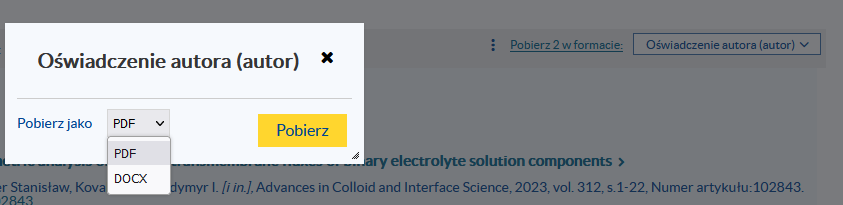 Instrukcja generowania oświadczenia autora 
o upoważnieniu UMK do wykazania osiągnięcia w ewaluacji
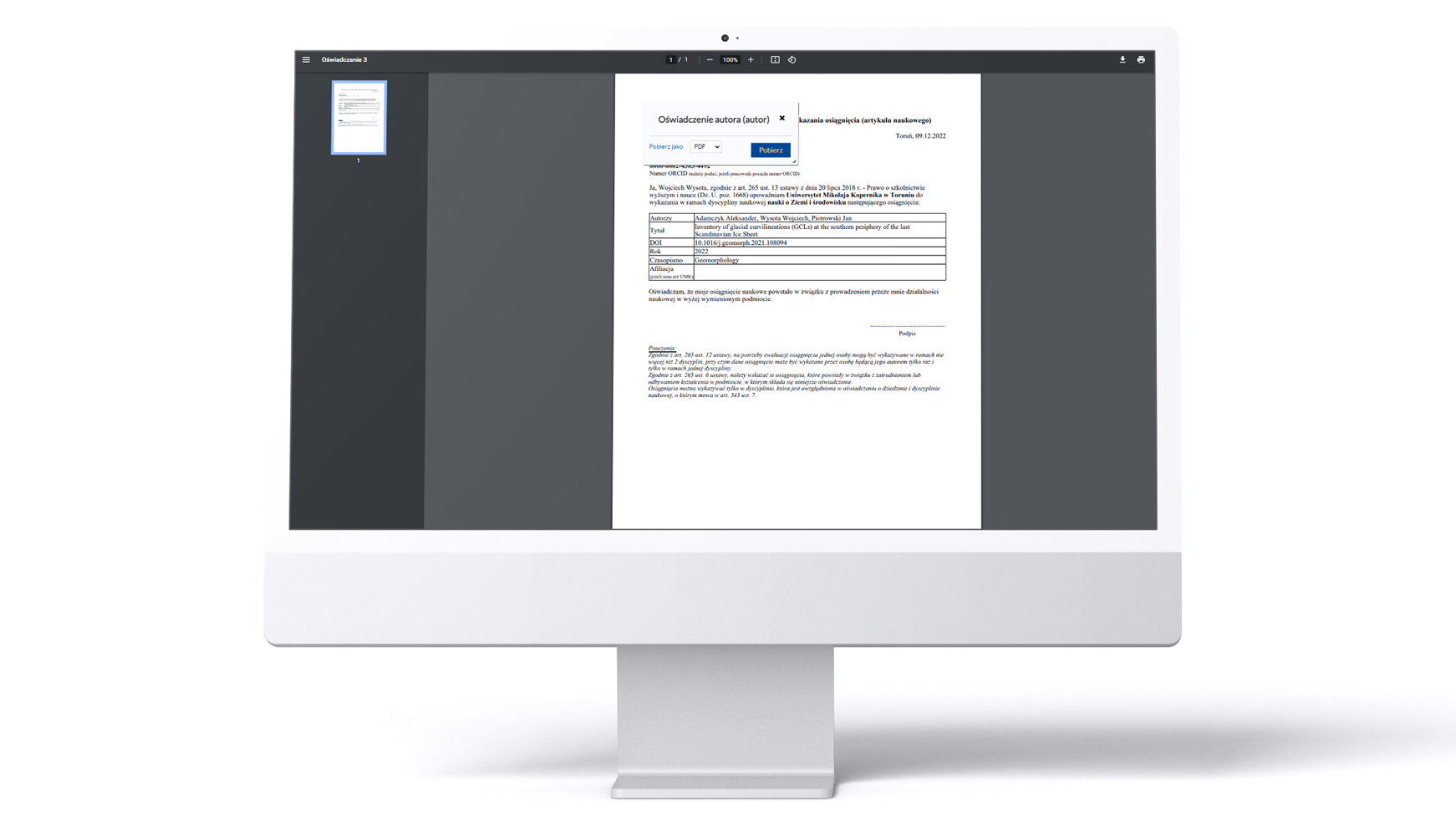 Krok 7
Generowanie oświadczenia
Wydrukowane i podpisane oświadczenie o upoważnieniu UMK do wykazania osiągnięcia na potrzeby ewaluacji autor przekazuje przewodniczącemu rady dyscypliny lub dyrektorowi instytutu, jeżeli dyscyplina nie posiada rady.